Remote Work
Emanuele Menegatti
Professor of Labour Law
e.menegatti@unibo.it
Once upon a time… Telework
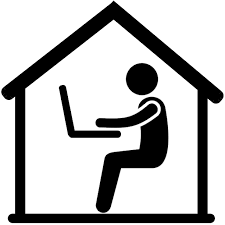 Peculiar form of homeworking, 
where information technologies allow the worker to perform outside of the company’s premises an activity which could also be carried out in the company
Not very popular

Rather scattered legislation, addressing:
Health and safety
Prevention of isolation
Working time
Remote checks
Promotion
Rethinking Remote Work
Work has been changing
Traditional Employment model
Strict subordination and hierarchy
Rigid working time and working place 
Low skilled jobs
“Autonomised” Employees
Cooperation and management by objectives
Little relevance of working time and working place
High skilled and specialised workers
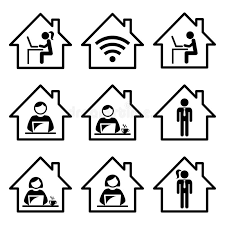 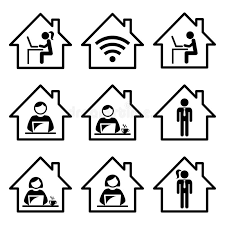 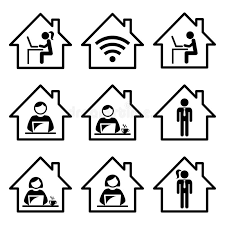 From Telework to “Smart” Agile Work
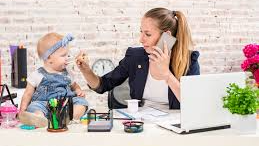 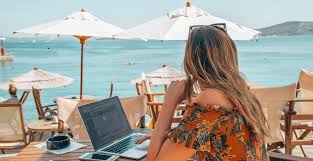 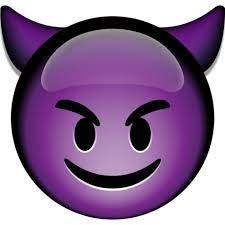 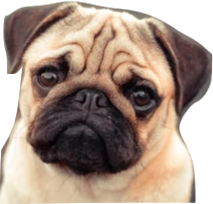 Peculiar execution mode of the employment relationship, organised by stages, cycles and objectives, without strict time and place constraints, involving the use of technological tools for carrying out the work activity outside the business premises, without a fixed location
Bringing the office home
Pros and Cons
WORKERS
Isolation 
Reduction of career opportunities 
Invasion into private sphere
Conflict between working and private life

BUSINESSES 
Lower productivity
Less commitment to the company
Increased job planning costs
WORKERS
Autonomy and flexibility
Job satisfaction
Work-life balance 

BUSINESSES
Productivity
Cost reduction 

SOCIETY
Reduction of traffic and pollution
To be productive and profitable, it requires:
Suitable tasks
Appropriate employee’s personality 
Adequate technology available
Adaptation of company organisation
Health and Safety
Issues:
Unavailability of ergonomic work equipment and dedicated working area
Overwork
Techno-stress and technological addiction, born-out
Risk of isolation
Employers are responsible for identifying and managing the occupation risks
European Telework Agreement
Employers, workers representatives and relevant authorities have access to place of teleworking
Employees have the right to request inspections
Psychosocial risk assessment and management at the company level
Involvement of workers representatives
[Speaker Notes: Solution for non-fixed location: list of workplaces and prescriptions for those workplaces.]
Right to disconnect
Blurring boundaries between professional and personal life
Proposal for a Directive on the right to disconnect

“disconnect means not to engage in work-related activities or communications
by means of digital tools, directly or indirectly, outside working time”

- ensure that detailed arrangements are made to enable workers to exercise the right to disconnect, such as arrangements for switching off digital tools; systems for
measuring working time; health and safety assessments; criteria for compensation for work outside normal working hours; awareness-raising measures and in-work training to be taken by employers.
Collective rights
Improvements in work organisation and change management
patterns are necessary
Collective negotiations could facilitate this process
At the workplace…

European Telework Agreement

Teleworkers have the same collective rights as workers at the employers ’ premises.
No obstacles are put to communicating with workers ’ representatives. 
The same conditions for participating in and standing for elections to workers representatives
Worker representatives are informed and consulted on the introduction of telework